La Unidad
Vinculo para lograr ser luz en el mundo
http://aquiconfelipetorres.jimdo.com/
Introducción…
Mucho se habla de la importancia que tiene la Unidad en los hermanos de la iglesia, y tal afirmación es valida, porque según las escrituras, el mensaje de DIOS, reclama de su pueblo Unidad.
Efesios 4:13  hasta que todos lleguemos a la unidad de la fe y del conocimiento del Hijo de Dios,  a un varón perfecto,  a la medida de la estatura de la plenitud de Cristo.
La Unidad vista en la Biblia !
jenotes (eJnovth", 1775), de jen, neutro de jeis, uno. Se emplea en Eph_4:3,13.¶ Para jeis, traducido «unidad» en Joh_17:23.
«
Lo Importante…
Pero que ocurriera si yo le dijera a usted que la Unidad es pieza fundamental para que la iglesia se edifique en amor, para que la iglesia prospere, para que la iglesia salga adelante y juntos batallemos contra el enemigo, para que los hermanos débiles regresen, para que los mandamientos de DIOS los llevemos a cabo, para que usted y yo seamos salvos.
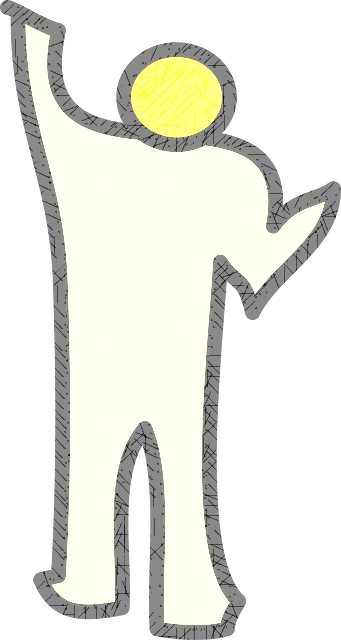 »
La Unidad es un mandamiento visto en las sagradas escrituras, dado por Jesús Juan 17:24 «Para que sean perfectos en unidad»
La Unidad Salva la Iglesia Efesios 4:13 «hasta que todos lleguemos a la unidad de la fe»
Lo Importante…
La Unidad Prospera la Iglesia Efesios 4:15 «sino que siguiendo la verdad en amor,  crezcamos en todo en aquel que es la cabeza,  esto es,  Cristo,»
La Unidad es el reflejo mismo del amor,  Juan 17:23 «y que los has amado a ellos como también a mí me has amado»
Un Mandamiento…
Pocas veces se le atribuye a este mandamiento importancia. y es vital considerar que aun el apóstol pablo dirigió unas palabras a la iglesia de corinto que no apoyan la idea.
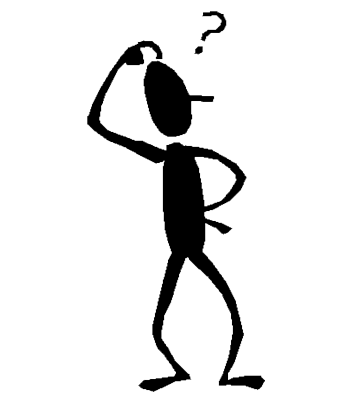 ¿Necesaria la División?
¿Necesaria la Comunión?
1 Corintios 11:18 «Pues en primer lugar,  cuando os reunís como iglesia,  oigo que hay entre vosotros divisiones;  y en parte lo creo.
1 Corintios 11:19  Porque es preciso que entre vosotros haya disensiones,  para que se hagan manifiestos entre vosotros los que son aprobados.»
Efesios 4:3  solícitos en guardar la unidad del Espíritu en el vínculo de la paz;
Efesios 4:4  un cuerpo,  y un Espíritu,  como fuisteis también llamados en una misma esperanza de vuestra vocación;
Efesios 4:5  un Señor,  una fe,  un bautismo,
Efesios 4:6  un Dios y Padre de todos,  el cual es sobre todos,  y por todos,  y en todos.
¿División o Unidad?
Las palabras dichas en este pasaje por el apóstol pablo no se refieren a la unidad, sino, mas bien a que en tal situación de caos es necesario que sean manifiestos los lobos rapaces que hay dentro del rebaño, dentro de la iglesia
¿Necesaria la División?
1 Corintios 11:18 «Pues en primer lugar,  cuando os reunís como iglesia,  oigo que hay entre vosotros divisiones;  y en parte lo creo.
1 Corintios 11:19  Porque es preciso que entre vosotros haya disensiones,  para que se hagan manifiestos entre vosotros los que son aprobados.»
1 Juan 3:10  En esto se manifiestan los hijos de Dios,  y los hijos del diablo:  todo aquel que no hace justicia,  y que no ama a su hermano,  no es de Dios.
La Unidad, Esencial!!!
Esencial para enfrentar al enemigo que a diario nos acecha, enfrentar aquel en el cual no existe verdad. Si estamos juntos como buen ejercito de DIOS podemos hacerle frente.
¿Necesaria la Comunión?
Efesios 4:3  solícitos en guardar la unidad del Espíritu en el vínculo de la paz;
Efesios 4:4  un cuerpo,  y un Espíritu,  como fuisteis también llamados en una misma esperanza de vuestra vocación;
Efesios 4:5  un Señor,  una fe,  un bautismo,
Efesios 4:6  un Dios y Padre de todos,  el cual es sobre todos,  y por todos,  y en todos.
Efesios 4:15  sino que siguiendo la verdad en amor,  crezcamos en todo en aquel que es la cabeza,  esto es,  Cristo,
Efe 4:16  de quien todo el cuerpo,  bien concertado y unido entre sí por todas las coyunturas que se ayudan mutuamente,  según la actividad propia de cada miembro,  recibe su crecimiento para ir edificándose en amor.
La Unidad edifica en AMOR !
A la Iglesia…
Al Cristiano Individual…
La unidad edifica a la iglesia en la principal característica que Dios pide de los hombres, el Amor, cuando los hermanos trabajan unánimes por la causa, por la fe, se edifican el este fundamento, en el amor por la obra, en el amor por los hermanos, en el amor mutuo por DIOS. «2Jn 1:6  Y este es el amor,  que andemos según sus mandamientos.  Este es el mandamiento:  que andéis en amor,  como vosotros habéis oído desde el principio.»
Cuando hablamos de que el cristiano se edifica de una forma individual en amor cuando existe la unidad, nos referimos a que el alma de aquel creyente se ata de una forma firme al propósito eterno de DIOS, cuando el cristiano es edificado en amor a través de la unidad su alma se fortalece y no se siente solo, es un cristiano acompañado por sus demás hermanos.
La Unidad Prospera !
A la Iglesia…
Al Cristiano…
Salmos 122:6  Pedid por la paz de Jerusalén; Sean prosperados los que te aman.
Cuando la iglesia se une para adorar a Dios en una sola voz, en un solo sentir, en un solo amor, en una sola fe, prospera el propósito de la misma, la prosperidad sea como cadena en su cuello, permanente!.
El cristiano que esta firme con el apoyo de sus hermanos, prospera fácilmente, ya que la voz de aliento, el apoyo incondicional, las exhortaciones, hacen del cristiano un hombre preparado para enfrentar la tentación y lazo del diablo.
«Efesios 4:16  de quien todo el cuerpo,  bien concertado y unido entre sí por todas las coyunturas que se ayudan mutuamente,  según la actividad propia de cada miembro,  recibe su crecimiento para ir edificándose en amor.»
La unidad salva…
Al perdido o inconverso…
Al Cristiano poco fiel…
Muchas personas hoy en el mundo mueren sin Cristo, porque al entrar en una iglesia carente de unidad se alejan y pierden, ya que no sienten una familia, sino un grupo de personas devorándose entre si, tal ambiente no ayuda al inconverso, tal ambiente espanta al perdido y lo hunde, la unidad salva aquellos que buscan en los demás el apoyo para salir del pecado, de las tinieblas.
1 Corintios 11:29  Porque el que come y bebe indignamente,  sin discernir el cuerpo del Señor,  juicio come y bebe para sí.
1 Corintios 11:30  Por lo cual hay muchos enfermos y debilitados entre vosotros,  y muchos duermen.
La unidad que aun se observa en la cena es necesaria para revivir, para despertar aquellos que duermen.
La Unidad Verdadera…
Aquella que es mostrada ejemplarmente en la conducta y obra de los hermanos, para que exista tal unidad debe haber un solo Dios, una sola fe, un solo bautismo, una sola esperanza, una sola doctrina.
1Juan 1:5  Este es el mensaje que hemos oído de él,  y os anunciamos:  Dios es luz,  y no hay ningunas tinieblas en él.
1Juan 1:6  Si decimos que tenemos comunión con él,  y andamos en tinieblas,  mentimos,  y no practicamos la verdad;
1Juan 1:7  pero si andamos en luz,  como él está en luz,  tenemos comunión unos con otros,  y la sangre de Jesucristo su Hijo nos limpia de todo pecado.
La Unidad Verdadera…
Un ejemplo de unidad «Hechos 4:32  Y la multitud de los que habían creído era de un corazón y un alma;  y ninguno decía ser suyo propio nada de lo que poseía,  sino que tenían todas las cosas en común.»
Juan 17:21  para que todos sean uno;  como tú,  oh Padre,  en mí,  y yo en ti,  que también ellos sean uno en nosotros;  para que el mundo crea que tú me enviaste.
«La Unidad, una realidad en aquellos que practican la verdad»
2 Juan 9 Cualquiera que se extravía, y no persevera en la doctrina de Cristo, no tiene a Dios; el que persevera en la doctrina de Cristo, ése sí tiene al Padre y al Hijo.
2 Juan10 Si alguno viene a vosotros, y no trae esta doctrina, no lo recibáis en casa, ni le digáis: ¡Bienvenido!
2 Juan 11 Porque el que le dice: ¡Bienvenido! participa en sus malas obras.
Aquellos que se rehúsan a practicar la verdad, a seguir la doctrina de Cristo son apartados de esta Unidad, sabemos bien que esta característica se denota en todo aspecto de la iglesia, aquellos que no traen la doctrina de DIOS, que no desean ajustarse a la palabra de DIOS no pueden participar de esta UNIDAD
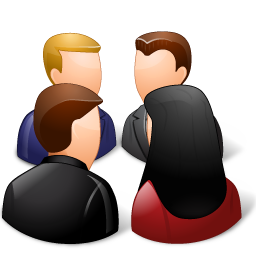 La Unidad, debe ser una Realidad!!!
Concluyendo este pequeño bosquejo es importante que consideremos la unidad como practica principal en la obra de la iglesia, en la responsabilidad que tenemos como cristianos y miembros de la Iglesia de Cristo Universal.
Promoverla es una responsabilidad individual, practicarla es una responsabilidad general!